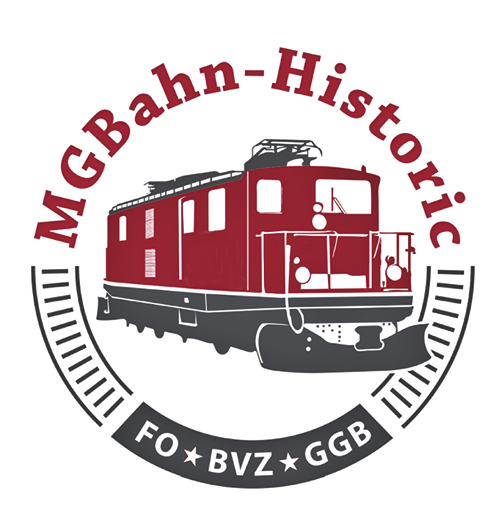 Bilder Aktivitäten 2020 und 2021
Generalversammlung 2021 in Andermatt
28. August 2021
Depot Göschenen
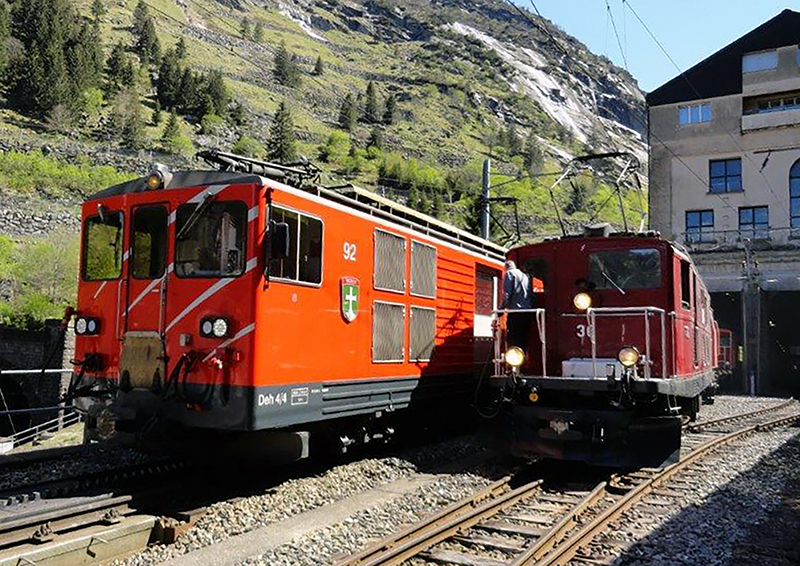 Foto: 
Heinz Seyller
Foto: 
Beat Moser
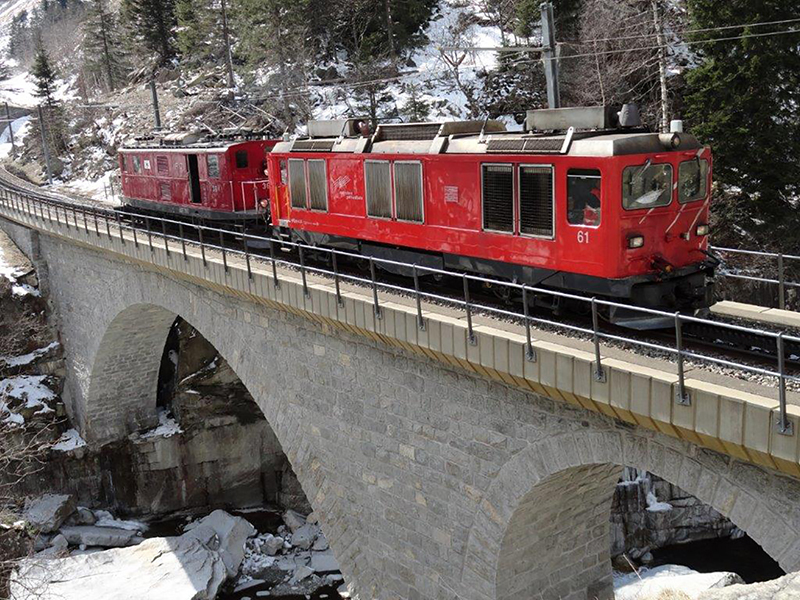 Foto: 
Heinz Seyller
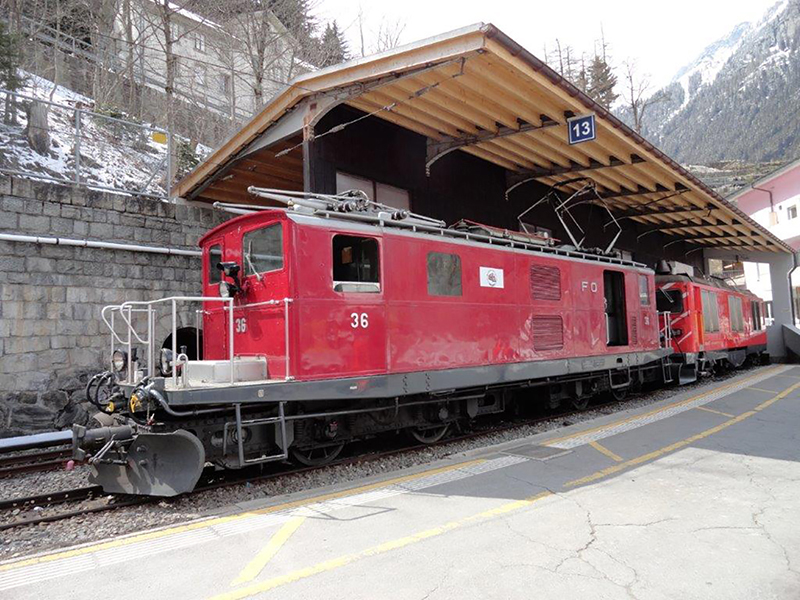 Foto: 
Heinz Seyller
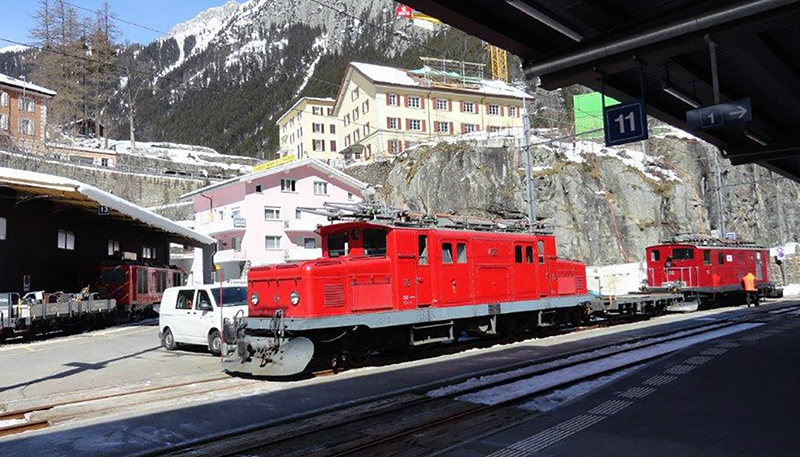 Foto: 
Heinz Seyller
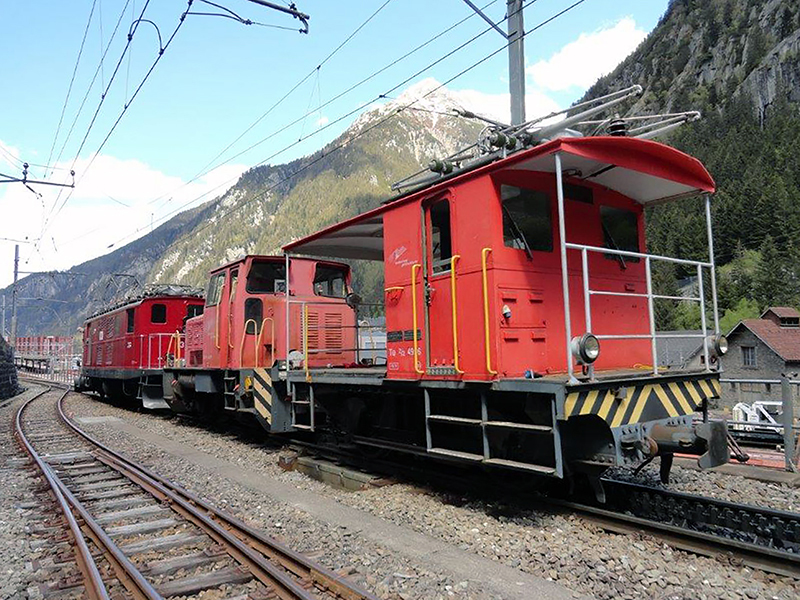 Foto: 
Heinz Seyller
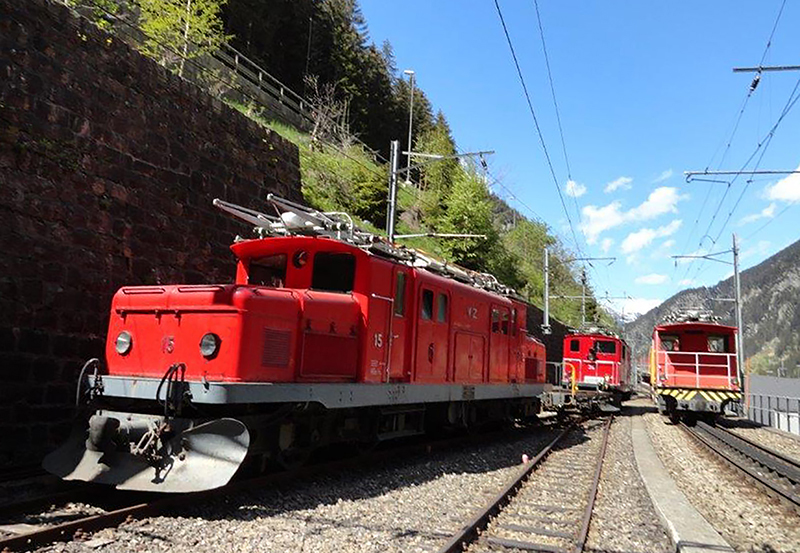 Foto: 
Heinz Seyller
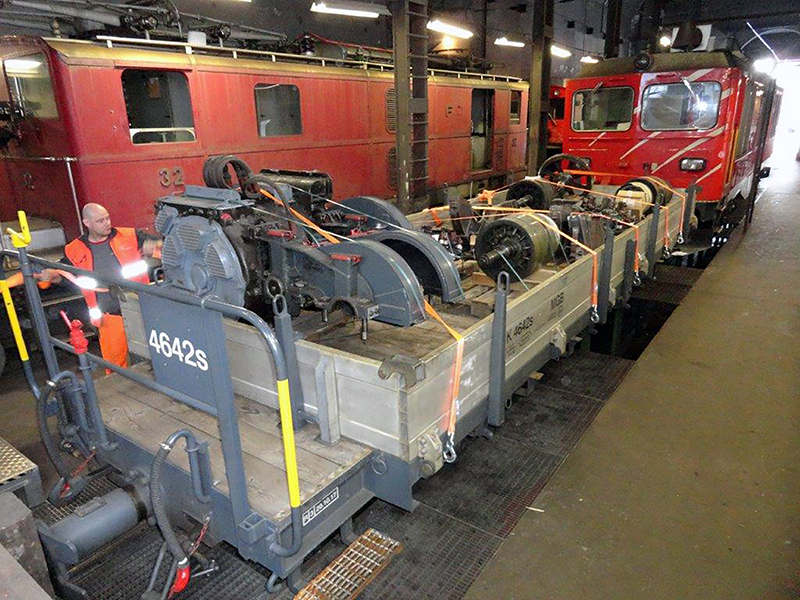 Foto: 
Heinz Seyller
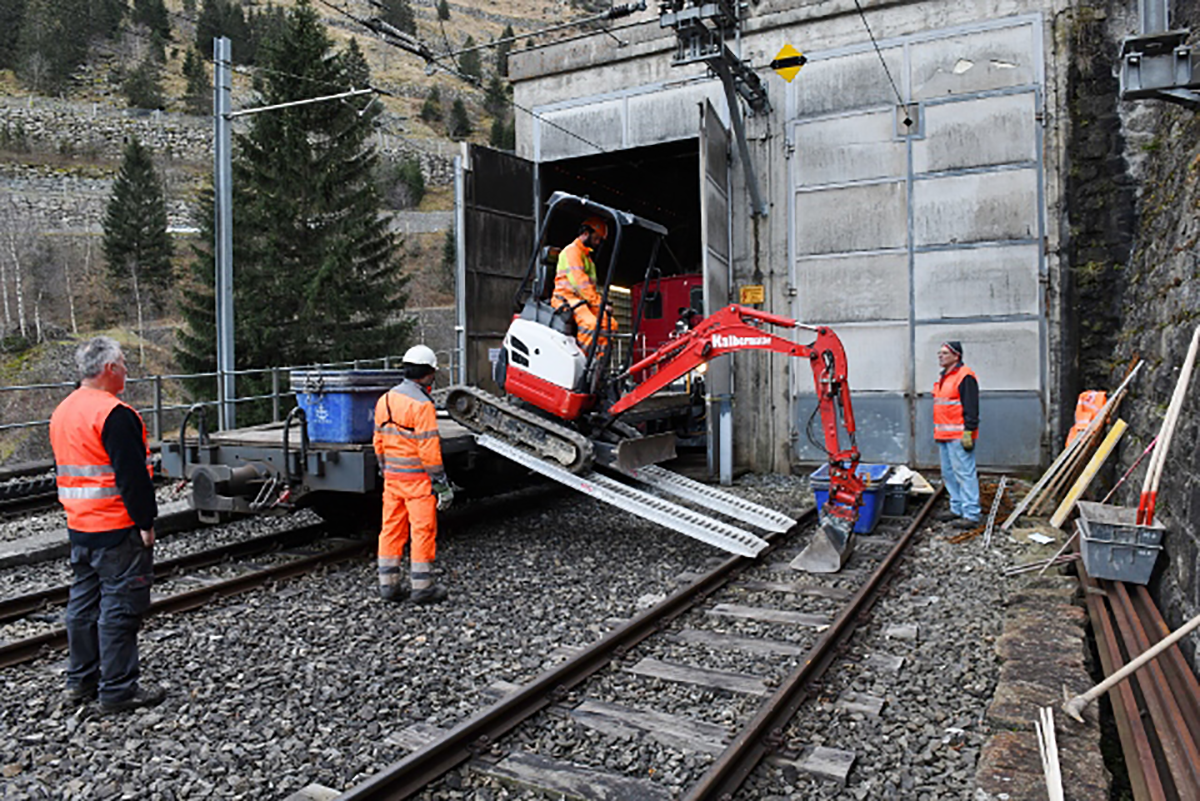 Foto: 
Ralph Schorno
Vertrags-
unterzeich-
nung mit Ralph Schorno
Foto: 
Beat Moser
14.06.2021
Triebwagen BDeh 2/4 Nr. 41       (Nov. 2020)Übernahme von DFB  Überführung von Realp nach Hospental
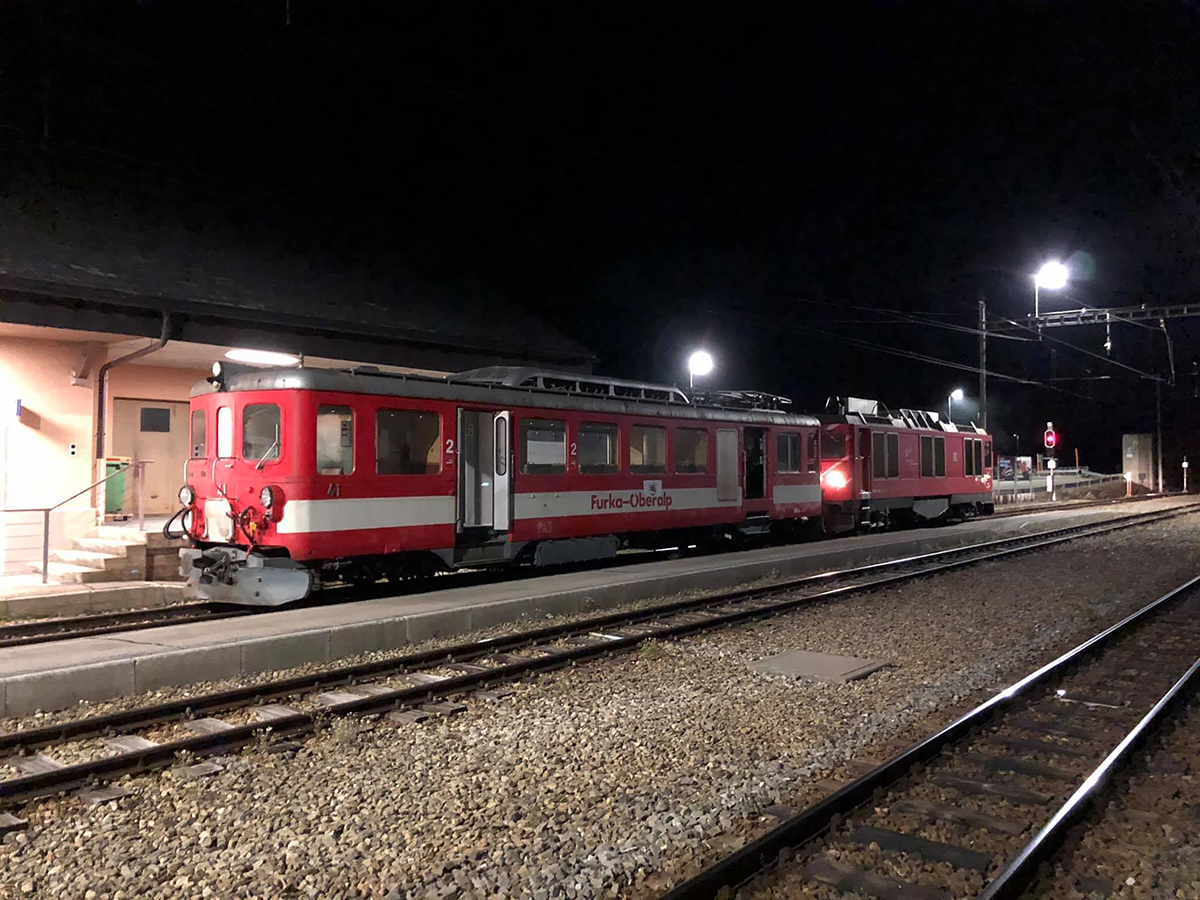 Foto: 
Roman Häusler
11.11.2020
Foto: 
Heinz Seyller
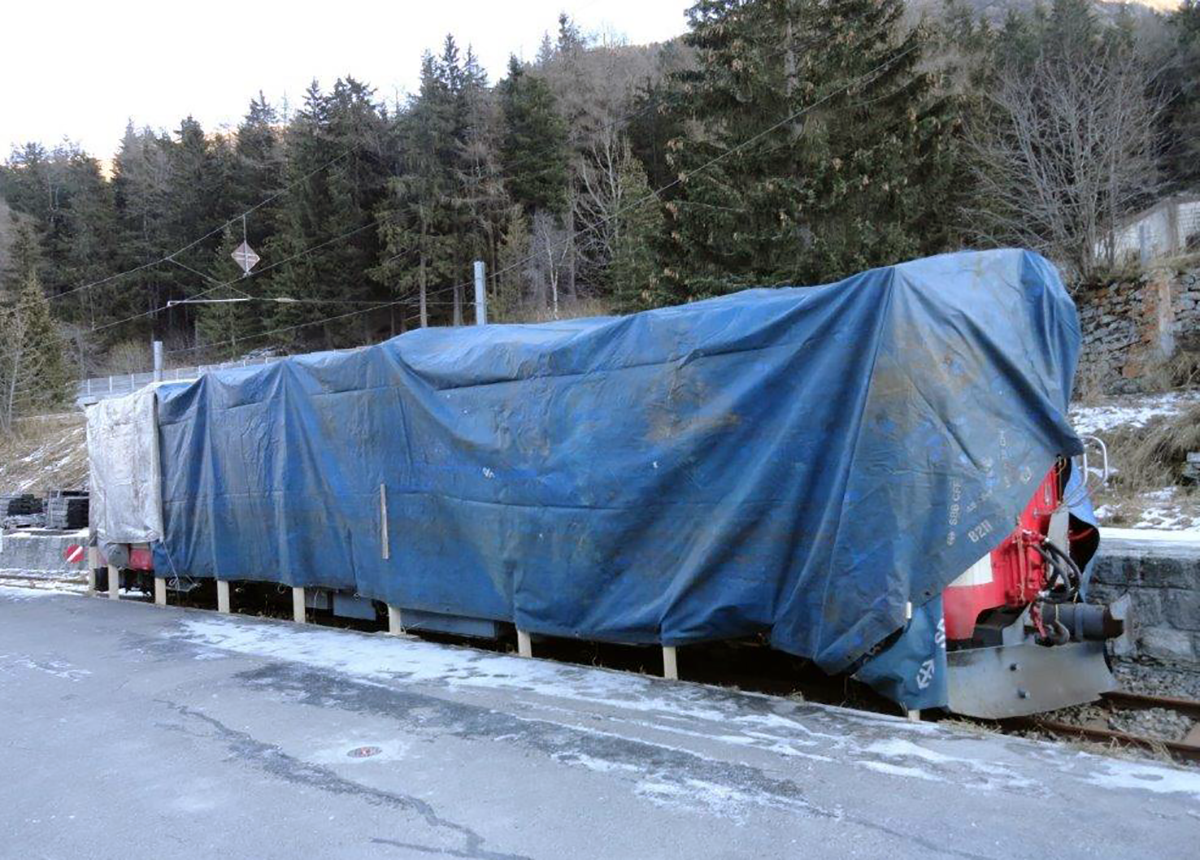 Foto: 
Heinz Seyller
Foto: 
Heinz Seyller
Vereinsreise 2020    Brig–Zermatt–Brig19. September 2020
Foto: 
Paolo Andrea
Foto: 
Paolo Andrea
Foto: 
Beat Moser
Foto: 
Beat Moser
Foto: 
Beat Moser
Foto: 
Beat Moser
Foto: 
Paolo Andrea
Lokführer-InstruktionsfahrtAndermatt–Sedrun–Andermatt10. April 2021
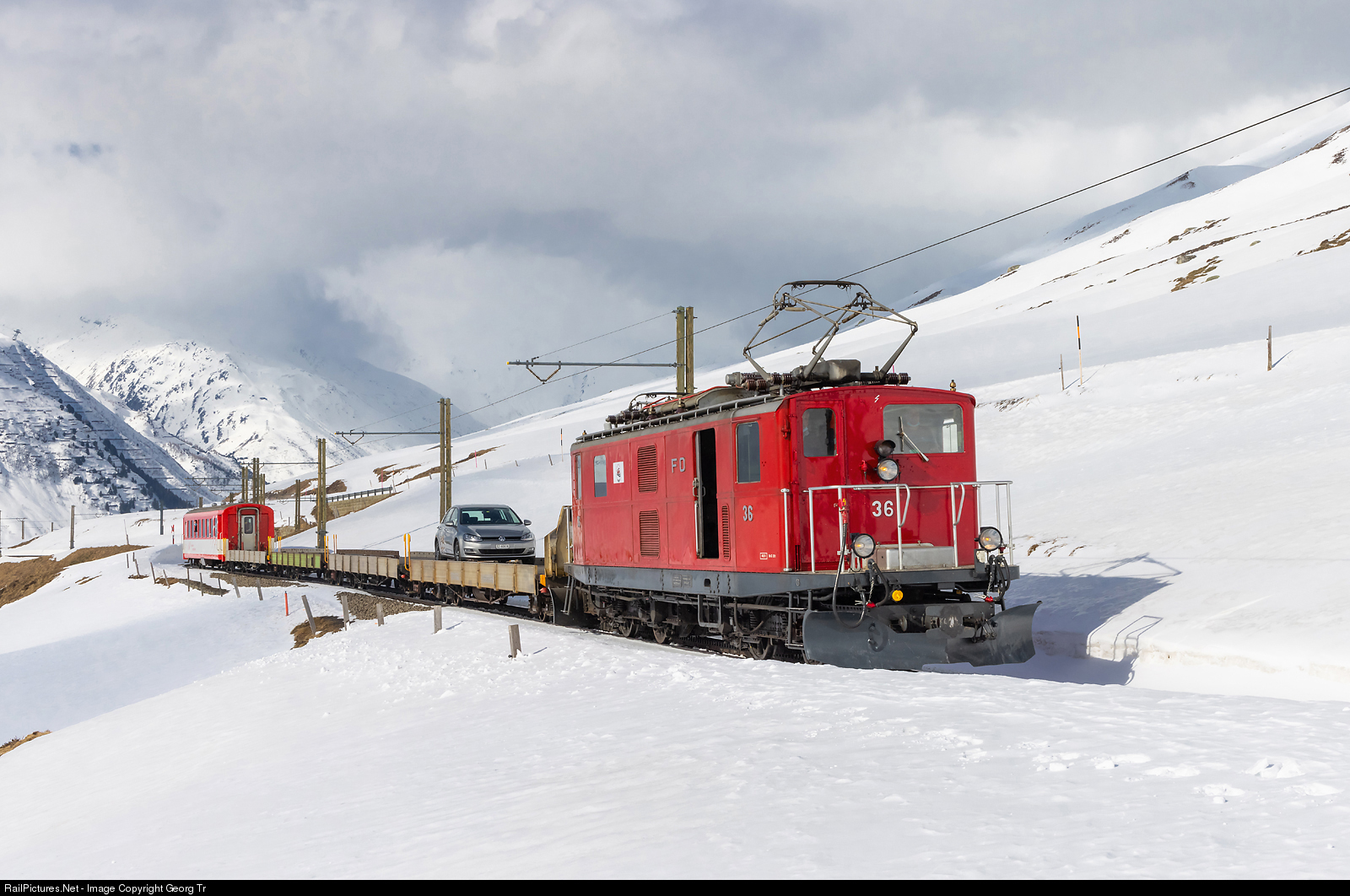 Foto: 
Georg Trüb
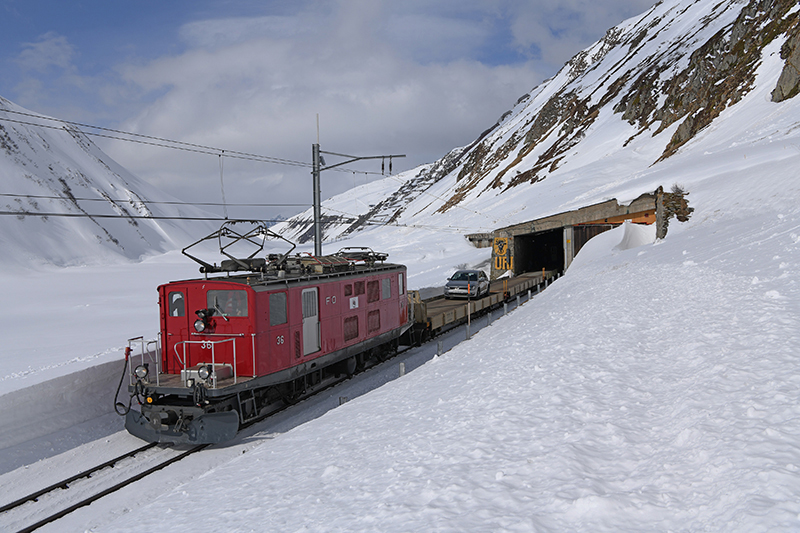 Foto: 
Urs Jossi
Foto: 
Lucca Projer
Überführung Lok HGe 4/4 I Nr. 16   von Brig nach Hospental     24. Juli 2021
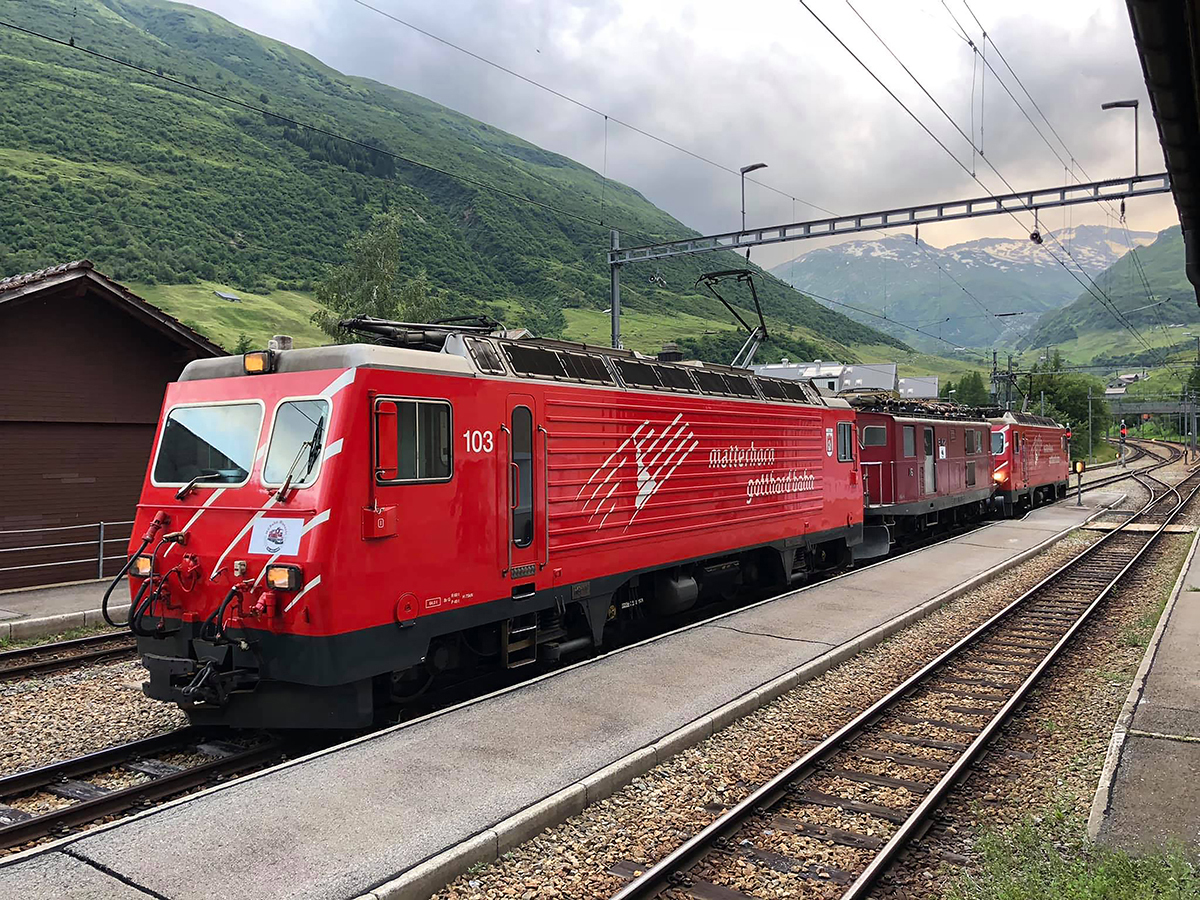 Foto: 
Roman Häusler
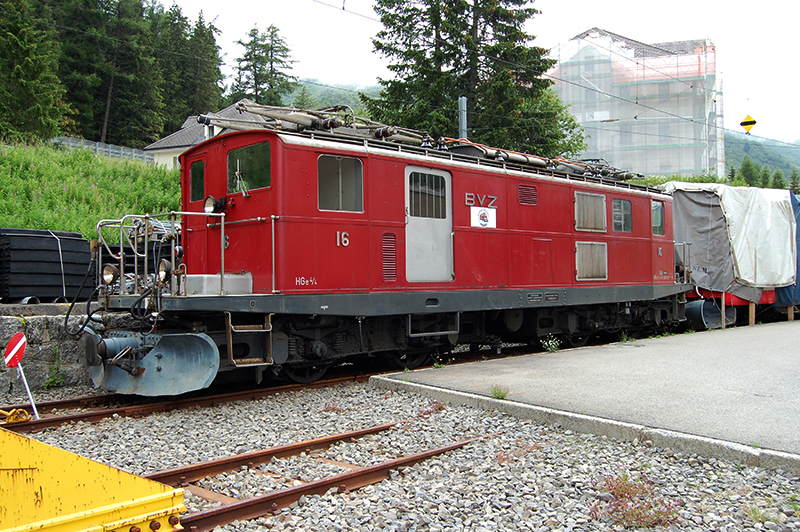 Foto: 
Martin Fränsing
Vielen Dank an die Fotografen
Verein MGBahn-Historic
Postfach 80
CH-3900 Brig

Zusammenstellung:
Beat Moser    27.08.2021